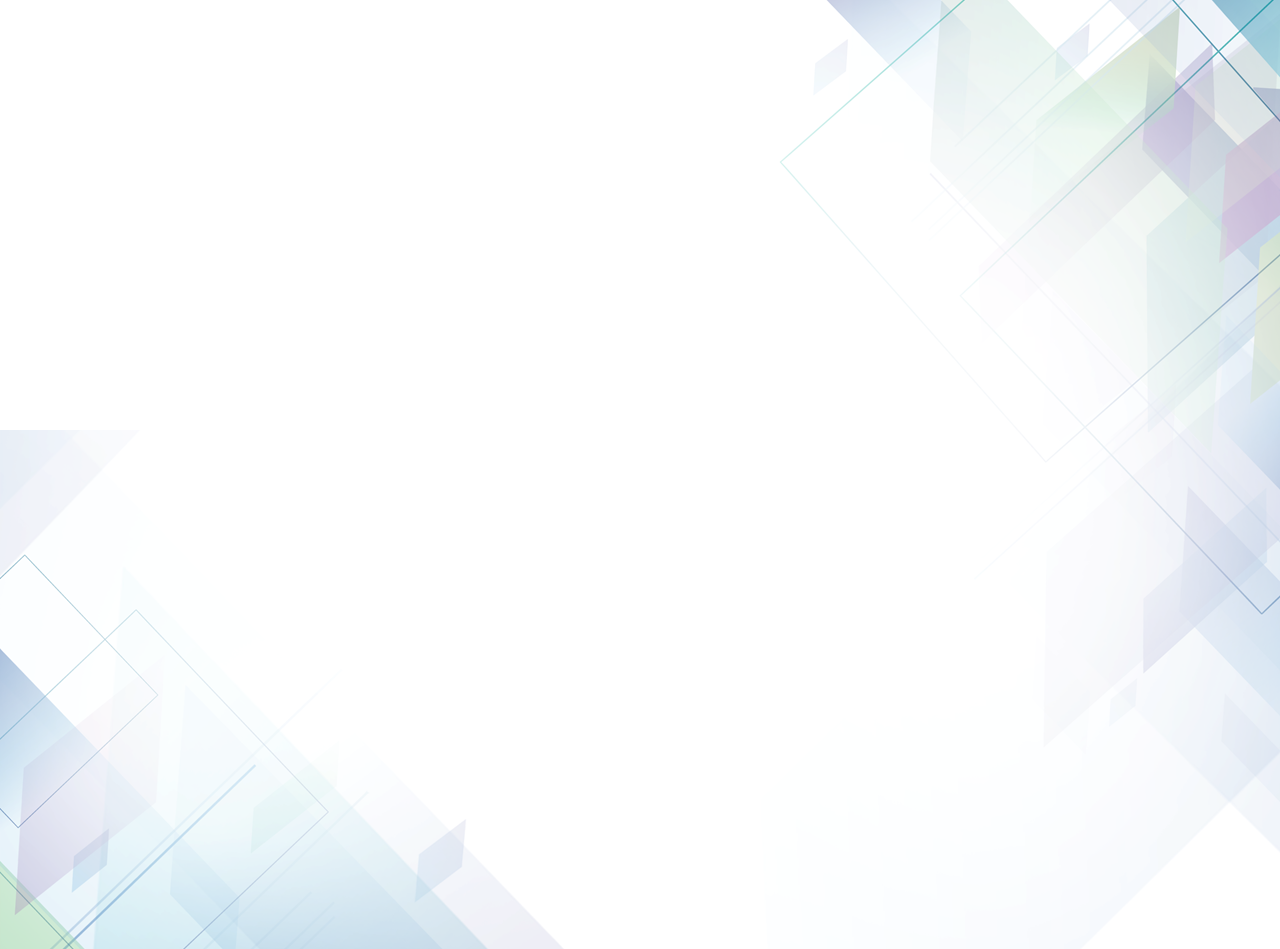 НАУЧНО-ОРГАНИЗАЦИОННАЯ ДЕЯТЕЛЬНОСТЬ ОПО РАО
(27 академиков
36 членов-корреспондентов)




                                                                          П.Ф. Кубрушко
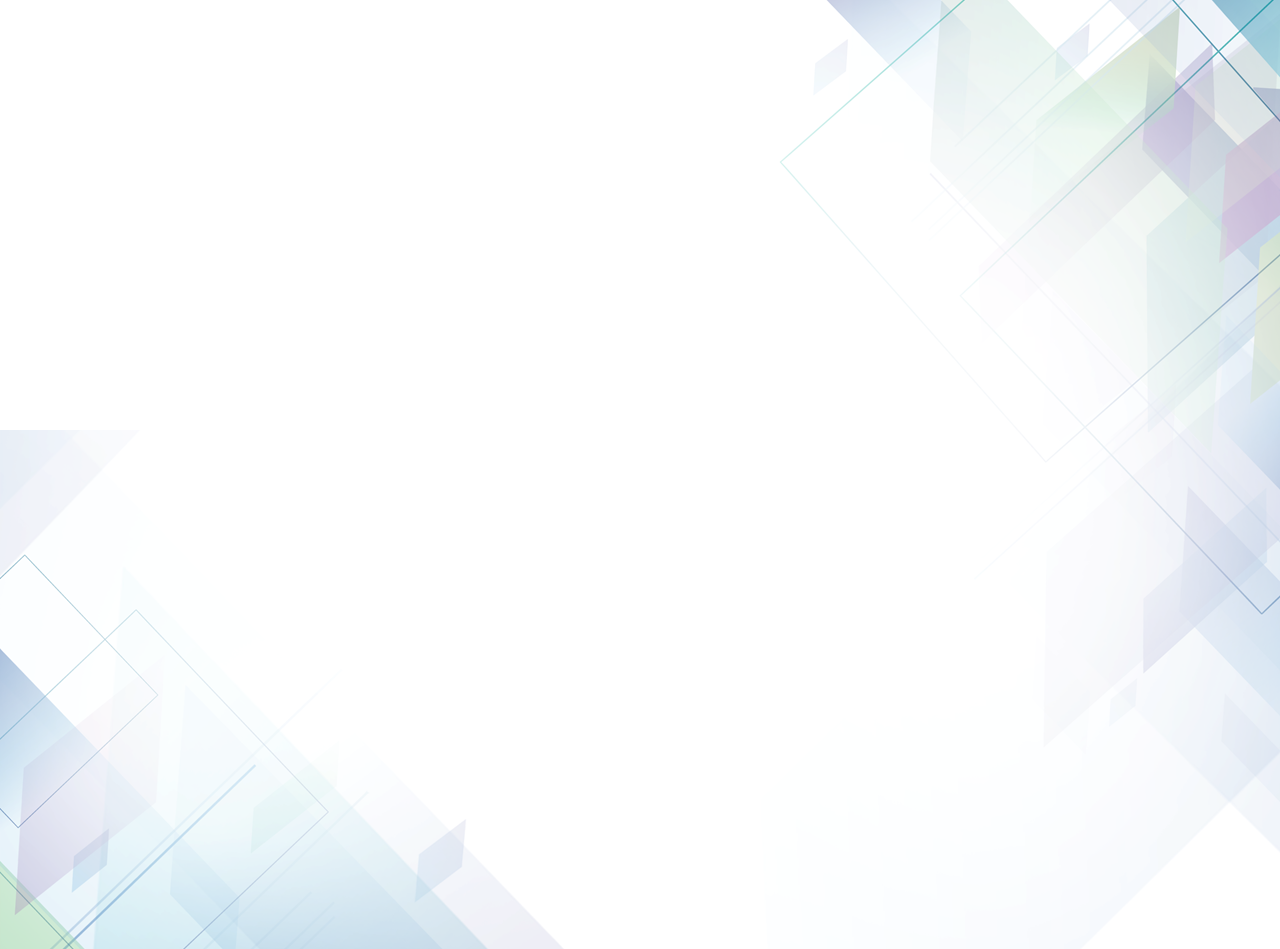 Актуальные направления, 
ориентированные на анализ и разработку:
современных подходов к формированию компетенций в    профессиональном и дополнительном образовании 
проблемы национального образования 
теории и практики модернизации педагогического    образования 
моделей сетевого взаимодействия социальных партнёров в подготовке учащейся молодёжи и взрослого населения к выбору или перемене профессий
повышения квалификации и переподготовки педагогических кадров
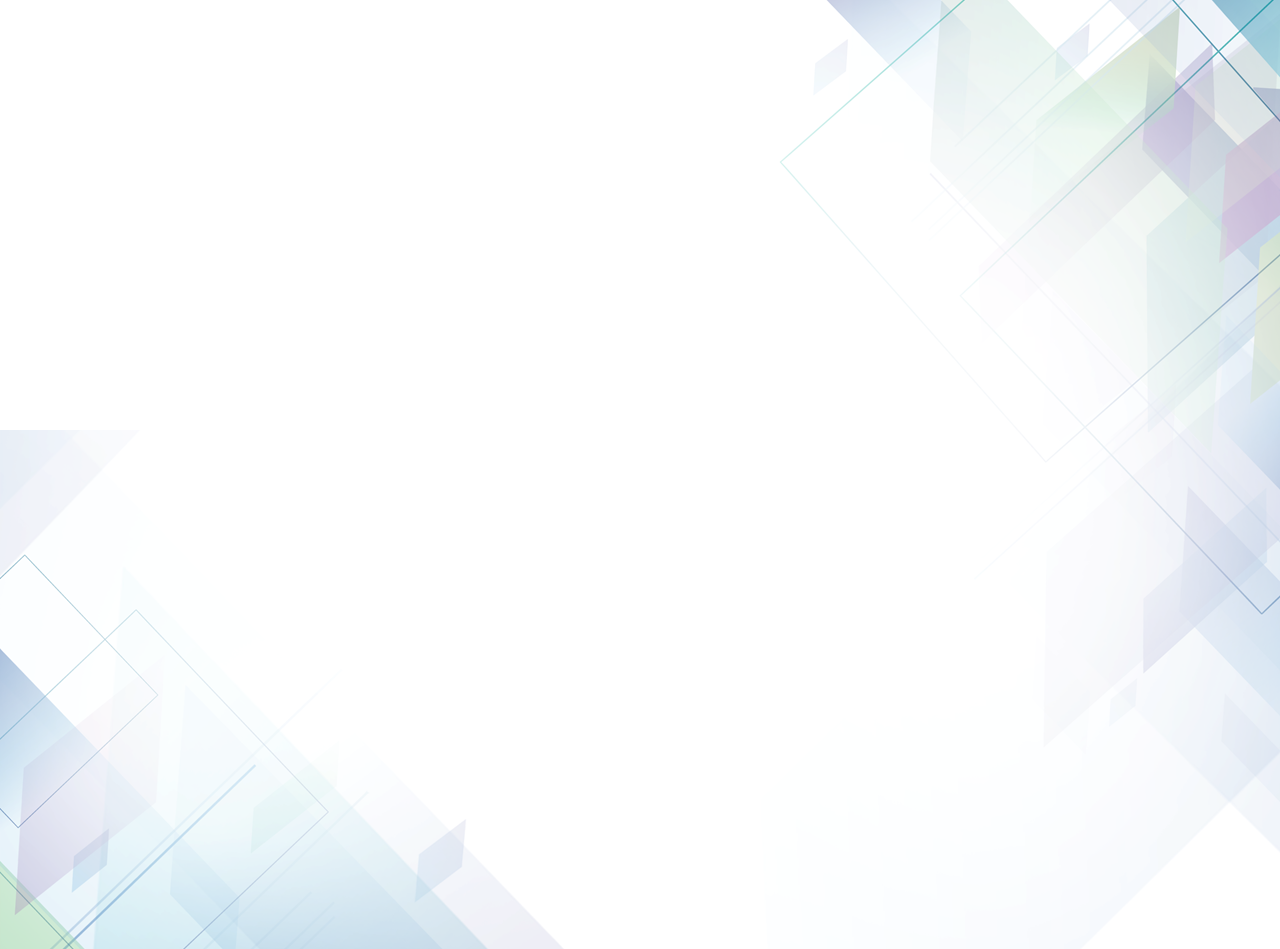 Научно-практические мероприятия ОПО РАО
заседания бюро, расширенные заседания бюро  
  по обсуждению вопросов оптимизации структуры и содержания образования, совершенствования образовательных технологий
конференции
выездные семинары
вебинары
видео трансляции
издания коллективных монографий
экспертизы отчетов о выполнении государственных заданий
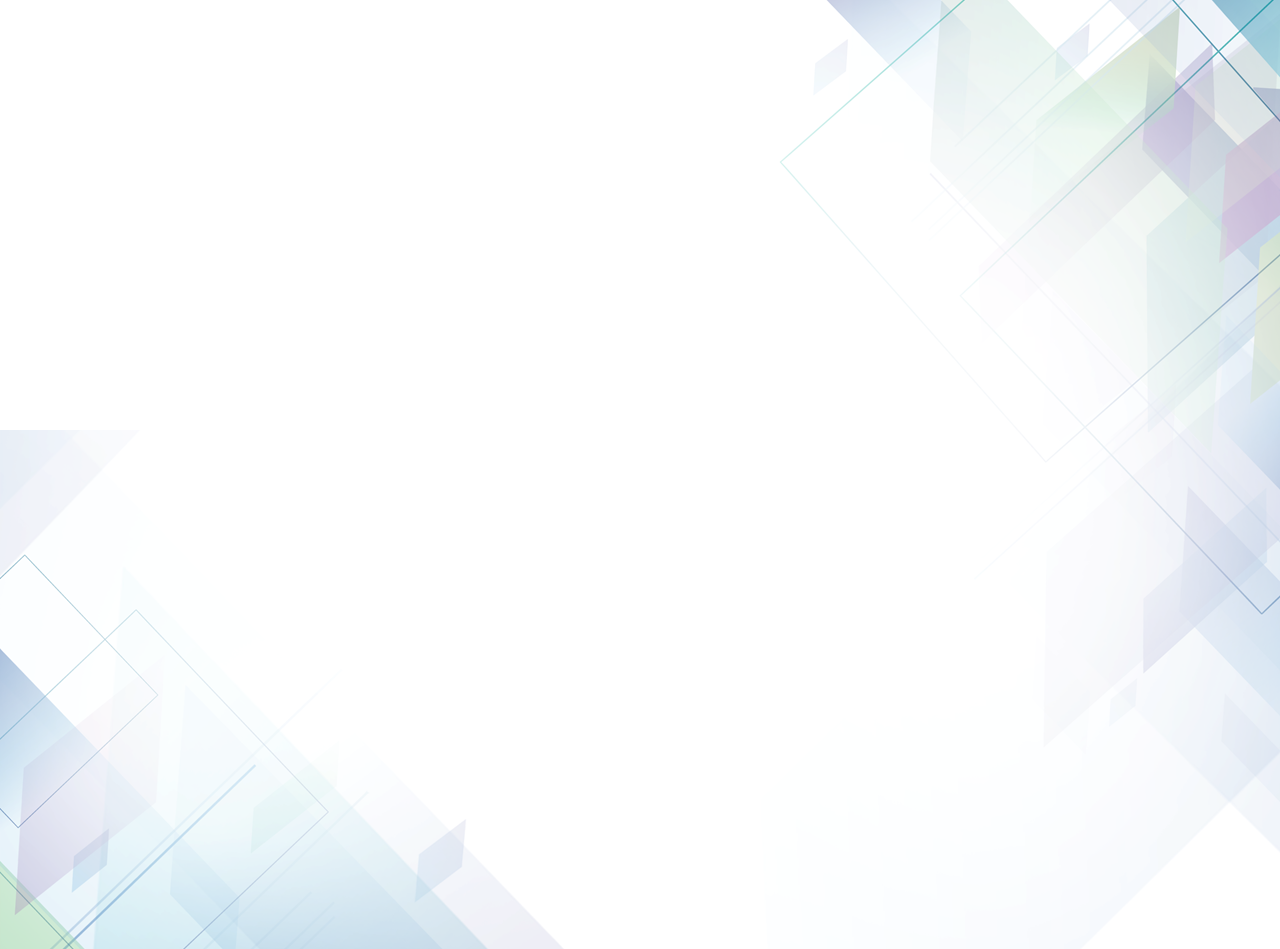 Взаимодействие с образовательными организациями
В ходе экспериментальной работы:
 МГУ - «Система непрерывного профессионального самоопределения обучающейся молодежи в условиях сетевого кластерного взаимодействия (Москва и регионы)»
г. Курск - 10 инновационных площадок по вопросам подготовки к будущей профессиональной карьере в регионе 
Мордовский гос. пед. институт - «Теоретико-методические основы создания модели вуза как базового центра педагогического образования»  
Северо-Восточный федеральный университет, Республика Саха (Якутия) - «Практико-ориентированные средства и современные технологии подготовки будущего педагога в системе университетского образования» 
Башкирский гос. пед. университет - «Методология субъектно-ориентированного обучения в высшей школе», «Дидактический дизайн»
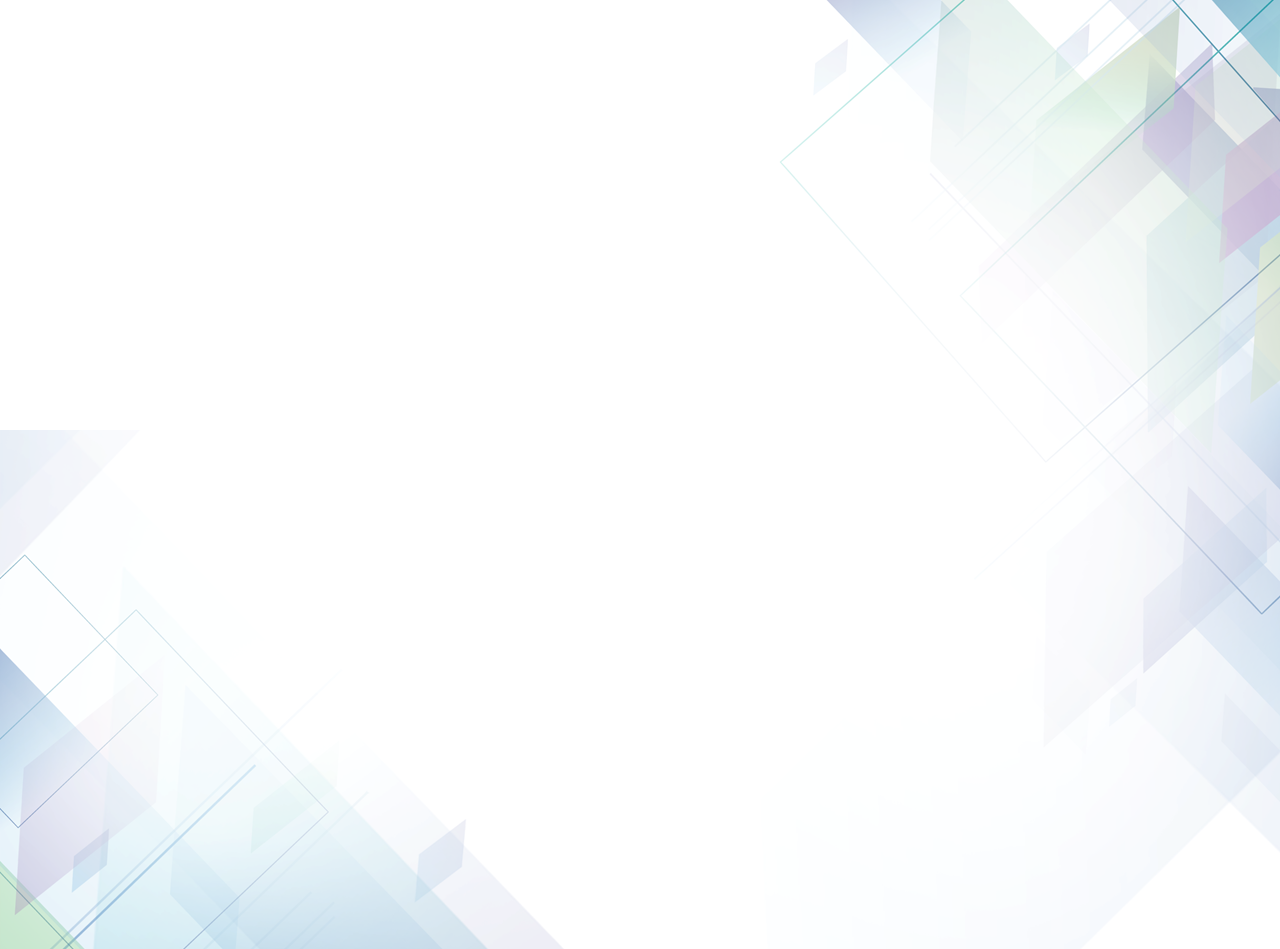 В Московской области
МБОУ № 12 г. Одинцово - «Научно-методическое сопровождение социально-профессионального самоопределения в основной и старшей школе»
 
МБОУ гимназия №2 г. Краснознаменск - «Формирование готовности обучающихся к проектной и исследовательской деятельности – важнейший ресурс профессиональной ориентации»
  
МБОУ гимназия «Пущино» г. Пущино - «Психолого-педагогические ресурсы формирования профессионального самоопределения обучающихся в учебном процессе»
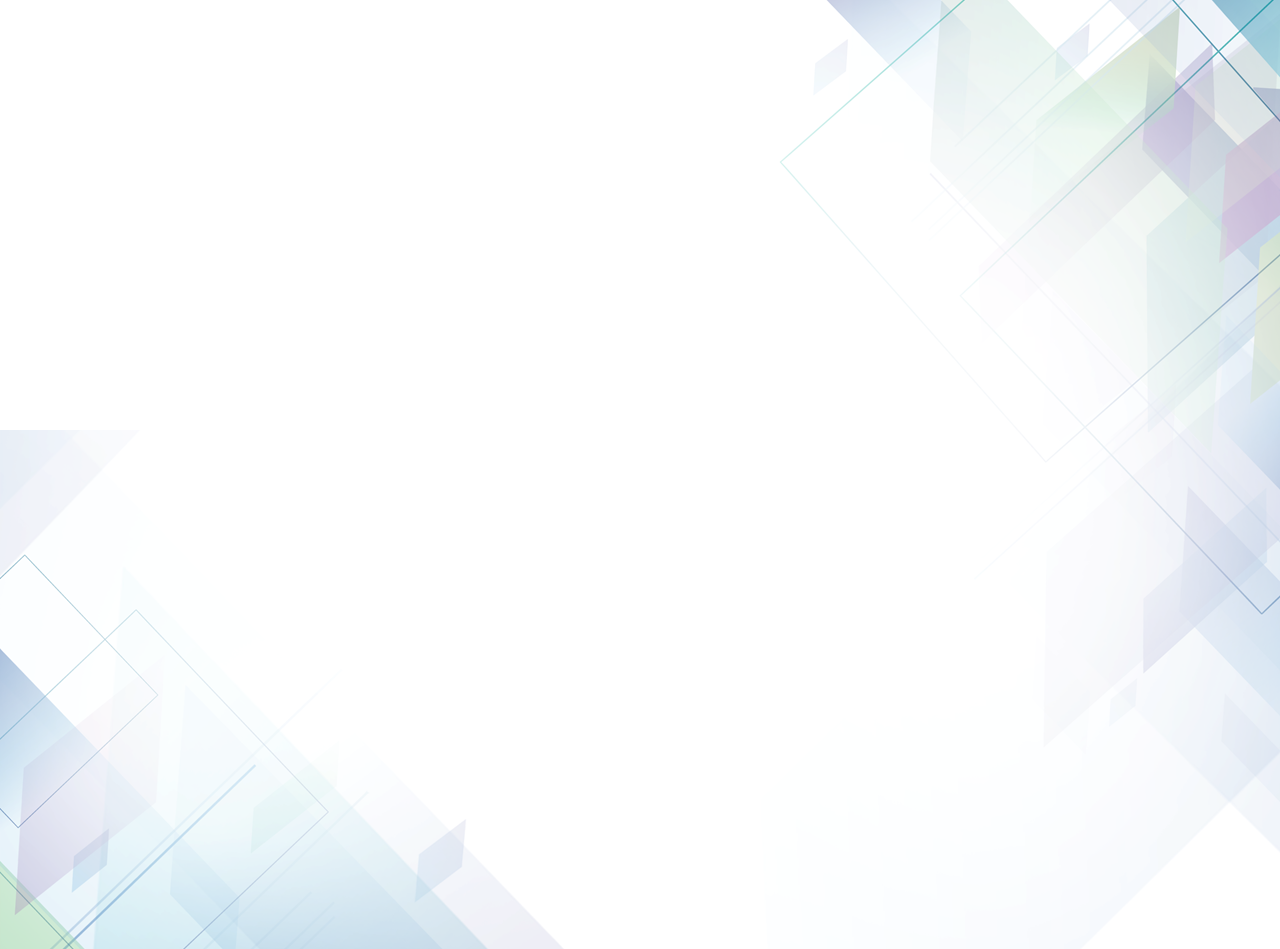 Мероприятия ОПО РАО
Осуществляют свою деятельность созданные в 2017 г. научные советы с целью повышения качества и координации научно-исследовательской деятельности.
	Проводятся методологические семинары по актуальным проблемам реализации электронного обучения и дистанционных образовательных технологий г. Москва (ежеквартально)